Figure 2.  ROC curves for total GCS scores with and without the verbal component. a 2‐week mortality [all patients], b ...
QJM, Volume 96, Issue 1, January 2003, Pages 67–74, https://doi.org/10.1093/qjmed/hcg008
The content of this slide may be subject to copyright: please see the slide notes for details.
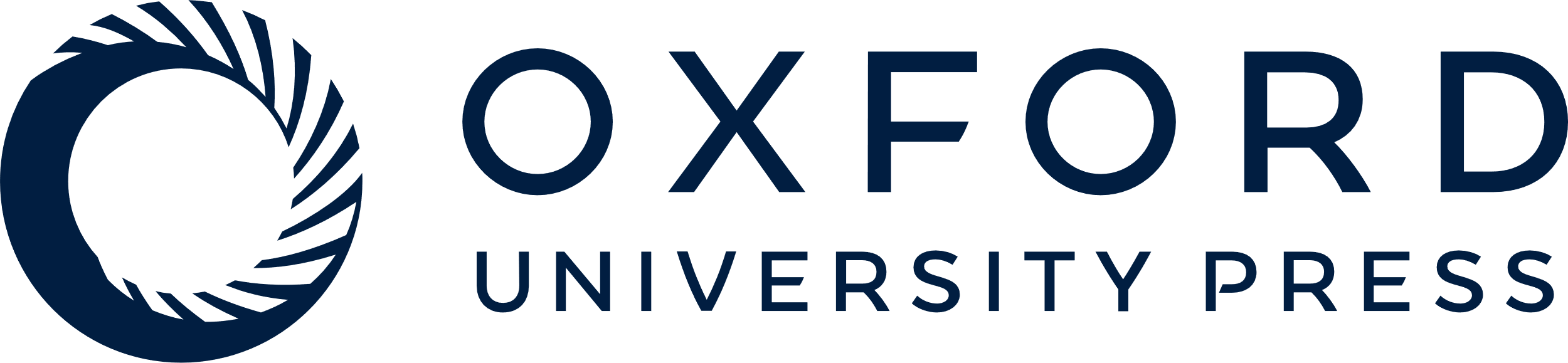 [Speaker Notes: Figure 2.  ROC curves for total GCS scores with and without the verbal component. a 2‐week mortality [all patients], b 2‐week mortality [dysphasic patients], c 3‐month placement [all patients], d 3‐month placement [dysphasic patients].


Unless provided in the caption above, the following copyright applies to the content of this slide: © Association of Physicians]